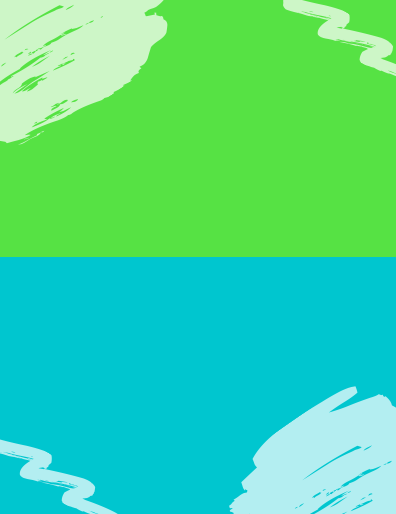 BGCC Virtual Program: High SchoolTuesday, April 27, 2021
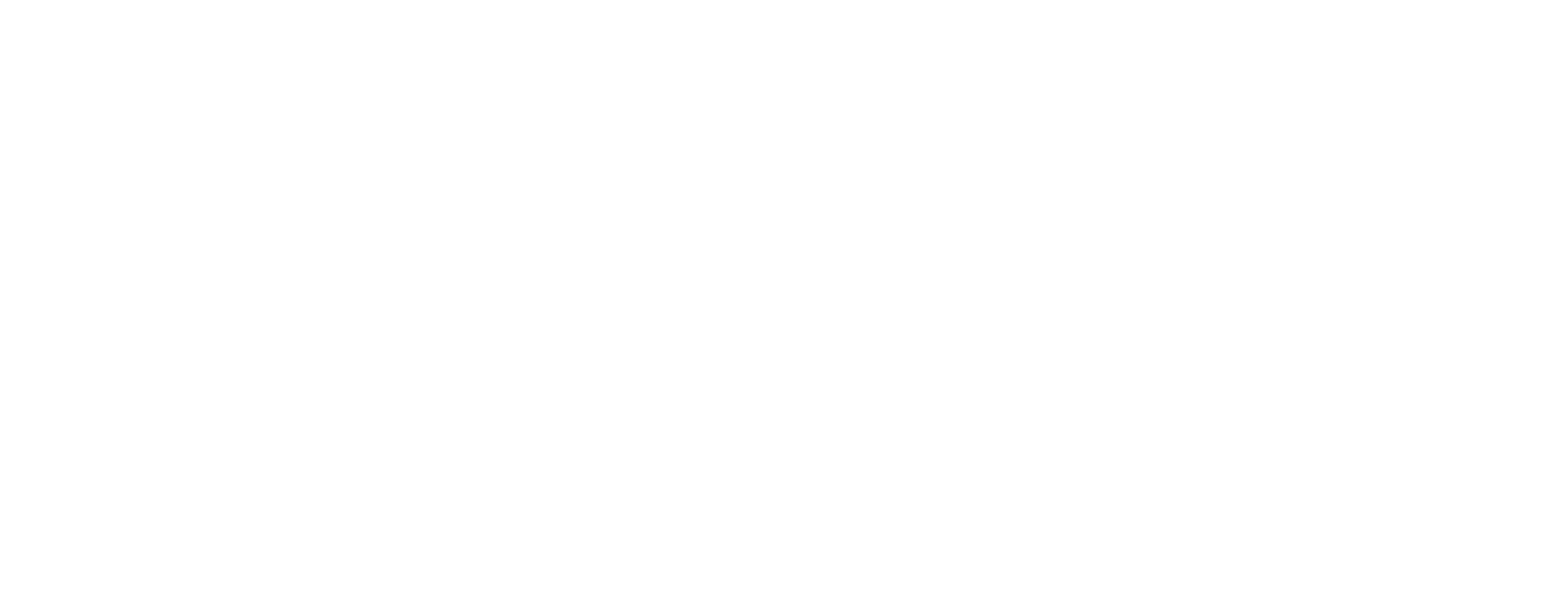